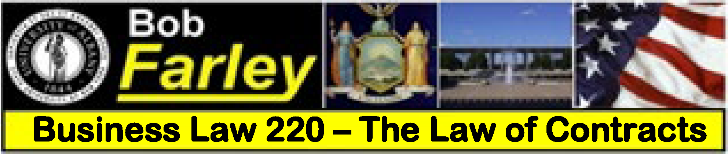 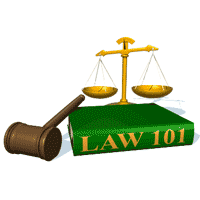 Slide Set Twelve B:
Payment Systems – Negotiability
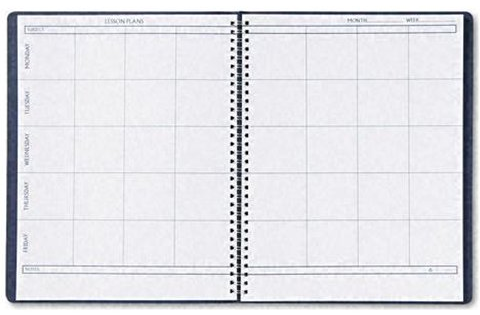 Last Time We Spoke About:

The Law of Torts
 General Principles
Part One: Definitions / Torts vs. Crimes / Types of Torts

 Negligence and Intentional Torts
  Part Two: Definitions / Intentional Torts / Unintentional Torts – Negligence

 Liability and Foreseeability
 Part Three: Definitions / Liability / Foreseeability / Strict Liability / Defenses

 Class Case – MacPherson v. Buick Motor Co.
     The Elements of Foreseeability
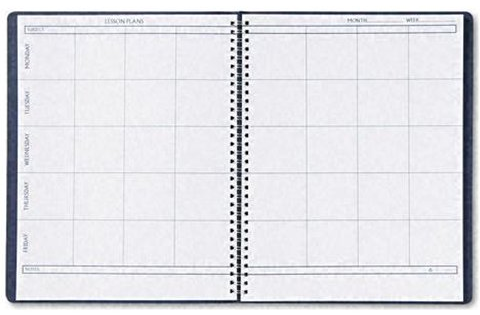 Tonight We Will Speak About:

Payment Systems - Introduction
Negotiable Instruments – Types/Parties 
Part One: Definitions / Types of Negotiable Instruments / Parties  

Negotiability 
Part Two: Definitions / Requirements of Negotiability / Factors
Language / Statute of Limitations Issues 

Transfer/Problems/Warrantees 
Part Three: Definitions / Effect of Transfer / Process of Negotiation 
Forgery / Unauthorized Documents / Imposters / Lost Instruments Warrantees / Other Parties
 
Case Study: Manhattan Savings v. NY Natl Exchange 
The Elements of Commercial Paper
Negotiable Instruments
Negotiability
Definitions
Negotiable Instruments
Negotiability

Negotiability:

Defined: Article 3 of the UCC determines whether an instrument is
Negotiable. If an instrument is negotiable, it is governed by Article 3 of the 
UCC, and it may be transferred by negotiation. 

UCC Section 3-103:  This section of law defines "Negotiation"  to mean: 
“a  transfer of possession, 
whether voluntary or involuntary, 
of an instrument, 
by a person, 
other than the issuer, 
to a person 
who thereby becomes its holder.”
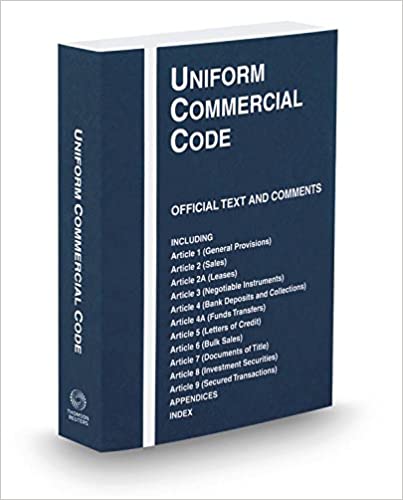 Negotiable Instruments
Negotiability

Negotiability:


	
Purpose of Negotiability:  

Generally: Negotiability, as a form of transfer, permits the transferee to acquire rights greater than those afforded assignees of contracts under contract law. 

The quality of negotiability in instruments creates opportunities for transfers and financings that streamline payments in commerce. 

Transfers can be made with assurance of payment without the need for investigation of the underlying contract.
Negotiable Instruments
Negotiability

Negotiability:

Requirements of Negotiability:

Generally: Negotiability has certain fundamental requirements. 

To be negotiable, an instrument must:

Be In Writing: The instrument must be evidenced by a record;
 
Signed: The instrument must be signed (authenticated) by the maker or the drawer;
 
Promise or Order to Pay: The instrument must contain an unconditional promise or order to pay;

Amount Certain: The instrument must pay a sum certain;
 
Payable in Money: The instrument must be payable in money;
 
Payable on Demand or at a Defined Time: The instrument must be payable on demand, or at a definite time; and

Payable to Order or Bearer: The instrument must be payable to order or bearer, using what are known as words of negotiability.
Negotiable Instruments
Negotiability
Requirements of Negotiability
Negotiable Instruments
Negotiability – Types of Negotiable Instruments

Requirements of Negotiability:

Generally: Negotiability has certain fundamental requirements. To be negotiable, an instrument must be:
in writing; 
signed; 
a promise or order to pay; 
for an amount certain; 
payable in money; 
payable on demand or at a defined time; and 
payable to order or bearer.


A Record (Writing):  A negotiable instrument must be evidenced by a record. 

The requirement of a record, under Article 3 of the UCC, is satisfied by handwriting, typing, printing, electronic record, and any other method of making a record. 

A negotiable instrument may be partly printed and partly typewritten. 

No particular form is required for an instrument to satisfy the record requirement, although customers of banks may agree to use the banks’ forms as part of their contractual agreement with their banks. 

Telephonic checks are a complete record for purposes of Article 3 rights and obligations.
Negotiable Instruments
Negotiability – Types of Negotiable Instruments

Requirements of Negotiability:

Generally: Negotiability has certain fundamental requirements. To be negotiable, an instrument must be:
in writing; 
signed; 
a promise or order to pay; 
for an amount certain; 
payable in money; 
payable on demand or at a defined time; and 
payable to order or bearer.


Authenticated (Signed) by the Maker or Drawer:  The instrument must be authenticated (signed) by the maker or the drawer. 

When a signature is used as authentication, it usually appears at the lower righthand corner of the face of the instrument, but there is no requirement for where the signature must be placed on the instrument.

The authentication may consist of the full name or of any symbol placed with the intent to authenticate the instrument. 

Other means of authentication that are valid as signatures, include initials and marks. 

Electronic security devices can be used as a means of authentication for electronic records. 

A person signing a trade name or an assumed name is liable just as if the signer’s own name had been used.
Negotiable Instruments
Negotiability – Types of Negotiable Instruments

Requirements of Negotiability:

Generally: Negotiability has certain fundamental requirements. To be negotiable, an instrument must be:
in writing; 
signed; 
a promise or order to pay; 
for an amount certain; 
payable in money; 
payable on demand or at a defined time; and 
payable to order or bearer.


Promise or Order to Pay:  A promissory note must contain a promise to pay money. 

A mere acknowledgment of a debt, such as a record stating “I.O.U.,” is not a promise. 

A draft or check must contain an order or command to pay money.

For an instrument to be negotiable, the promise or order to pay must be unconditional. 

An order for the payment of money out of a particular fund is negotiable, but the instrument can refer to a particular account or merely indicate a source of reimbursement for the drawee, such as “Charge my expense account.”
Negotiable Instruments
Negotiability – Types of Negotiable Instruments

Requirements of Negotiability:

Generally: Negotiability has certain fundamental requirements. To be negotiable, an instrument must be:
in writing; 
signed; 
a promise or order to pay; 
for an amount certain; 
payable in money; 
payable on demand or at a defined time; and 
payable to order or bearer.


Amount Certain:  Negotiable instruments must include a statement of an amount certain, or an exact amount of money.

Without a definite statement as to how much is to be paid under the terms of the instrument, there is no way to determine how much the instrument is worth.

There are some minor variations from amount certain requirement. 

The UCC provides that the amount payable under an instrument is certain, even though it calls for the payment of a floating or variable interest rate. 

Accordingly, the instrument is negotiable even though it provides for an interest rate of one percent above the prime rate of a named bank. 

As such, it is immaterial that the exact amount of interest that will be paid cannot be determined at the time the paper is issued because the rate may later change.
Negotiable Instruments
Negotiability – Types of Negotiable Instruments

Requirements of Negotiability:

Generally: Negotiability has certain fundamental requirements. To be negotiable, an instrument must be:
in writing; 
signed; 
a promise or order to pay; 
for an amount certain; 
payable in money; 
payable on demand or at a defined time; and 
payable to order or bearer.


Payment in Money:  A negotiable instrument must be payable in money. 

Money is defined to include any medium of exchange adopted or authorized by the United States, a foreign government, or an intergovernmental organization. 

The parties to an instrument are free to decide which currency will be used for payment even though their transaction may occur in a different country. 

If the order or promise is not for money, the instrument is not negotiable.

This means that an instrument that requires the holder to take stock or goods in place of
money is nonnegotiable. 

The instrument may be enforceable as a contract, but it cannot qualify as a negotiable instrument for purposes of Article 3 rights.
Negotiable Instruments
Negotiability – Types of Negotiable Instruments

Requirements of Negotiability:

Generally: Negotiability has certain fundamental requirements. To be negotiable, an instrument must be:
in writing; 
signed; 
a promise or order to pay; 
for an amount certain; 
payable in money; 
payable on demand or at a defined time; and 
payable to order or bearer.


Time of Payment:  A negotiable instrument must be payable on demand or at a definite time. If an instrument is payable “when convenient,” it is nonnegotiable because the day of payment may never arrive. An instrument payable only upon the happening of a particular event that may or may not happen is not negotiable. 

Demand: An instrument is payable on demand when it expressly states that it is payable “on demand,” at sight, or on presentation.  Presentation occurs when a holder demands payment.  Commercial paper is deemed to be payable on demand when no time for payment is stated in the instrument.

Definite Time: The time of payment is a definite time if an exact time or times are specified or if the instrument is payable at a fixed time after sight or acceptance or at a time that is readily ascertainable. The time of payment is definite even though the instrument provides for prepayment, for acceleration, or for extensions at the option of a party or automatically on the occurrence of a specified contingency.

Missing Date. An instrument that is not dated is deemed dated on the day it is issued to the payee. Any holder may add the correct date to the instrument.

Effect of Date on a Demand Instrument: The date on a demand instrument controls the time of payment, and the paper is not due before its date. Consequently, a check that is postdated, ceases to be demand paper, and is not properly payable before the date stated. A bank making earlier payment does not incur any liability for doing so unless the drawer gave the bank a postdated check notice.
Negotiable Instruments
Negotiability – Types of Negotiable Instruments

Requirements of Negotiability:

Generally: Negotiability has certain fundamental requirements. To be negotiable, an instrument must be:
in writing; 
signed; 
a promise or order to pay; 
for an amount certain; 
payable in money; 
payable on demand or at a defined time; and 
payable to order or bearer.


Words of Negotiability: Payable to Order or Bearer:  An instrument that is not a check must be payable to order or bearer. 

Whether an instrument is bearer or order paper is important because the two instruments are transferred in different ways and because the liability of the transferors can be different.

Order Paper: An instrument is payable to order, or order paper, when by its terms it is payable to the order of any person described in it (“Pay to the order of K. Read”) or to a person or order (“Pay to K. Read or order”).

Bearer Paper: An instrument is payable to bearer, or bearer paper, when it is payable (1) to bearer or the order of bearer, (2) to a specified person or bearer, or (3) to “cash,” “the order of cash,” or any other designation that does not purport to identify a person or when (4) the last or only indorsement is a blank indorsement (an indorsement that does not name the person to whom the instrument is negotiated).  An instrument that does not identify any payee is payable to bearer.  Whether an instrument is bearer or order paper is important for determining how the instrument is transferred and what the liability of the parties under the instrument is.
Negotiable Instruments
Negotiability
Factors, Language and Statute of Limitations
Negotiable Instruments
Negotiability

Factors, Language and Statute of Limitations:

Factors Not Affecting Negotiability:  Omitting a date of execution or antedating or postdating an instrument has no effect on its negotiability.  Postdating is inserting or placing on an instrument a later date than the actual date on which it was executed.

Provisions relating to collateral, such as specifying the collateral as security for the debt or a promise to maintain, protect, or give additional collateral, do not affect negotiability. Collateral is property pledged by a borrower as security for a debt. 

Ambiguous Language:  Ambiguous language is language that has more than one reasonable interpretation. The following rules are applied when ambiguous language exists in words or descriptions:

Words control figures where conflict exists;
Handwriting supersedes conflicting typewritten and printed terms;
Typewritten terms supersede preprinted terms; and
If there is a failure to provide for the payment of interest or if there is a provision for the payment of interest but no rate is mentioned, the judgment rate at the place of payment applies from the date of the instrument.

Statute of Limitations:  Article 3 of the UCC establishes a three-year statute of limitations for most actions involving negotiable instruments. 

This limitation also applies to actions for the conversion of such instruments and for breach of warranty. There is a six-year statute of limitations for suits on certificates of deposit and accepted drafts.
End of Class Twelve B

For next time – Review Assignments as follows on the Webpage:

Lecture Slides
Selected Readings
Cases and Exercises

We are a hot bench.

Questions?